Урок математики в 3 классе
Тема: Решение уравнений
Выполнила учитель начальных классов Семилукской сельской СОШ Тимофеева Галина Дмитриевна
Девиз: Где есть желание, найдётся верный путь.
2 февраля-День воинской славы
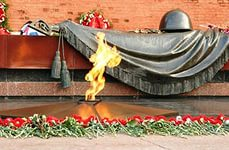 В море вышли моряки,И отважны, и крепки,И по морю повелиВ путь далёкий корабли.
-Как называют повара на корабле ?  ( кок) О нём задача:
Яйцо варится 11 минут. Сколько нужно времени, чтобы сварить яйца на всю команду?
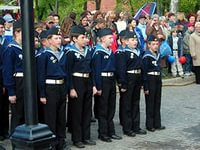 Устный счёт
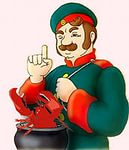 70  *   80
                   результат уменьшить в 7 раз
                   к полученному + 200
                  результат уменьшить в 20 раз
                  ответ увеличь в 9 раз
                   450дм преврати в метры
Какое слово лишнее?
Уменьшаемое                              Сумма
Вычитаемое                                разность
Множитель                              произведение
Делимое                                   частное
Делитель                                   слагаемое
Уравнение                                 равенство
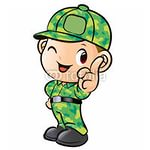 Что такое уравнение?
Уравнением называют равенство, содержащее букву, значение которой надо найти.
 Значение буквы, или значение переменной при котором из уравнения получается верное числовое равенство, называют корнем уравнения.
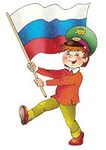 Решить уравнения устно:
Х+25=90            47+х=77        х-32=91          61-х=75
Х*5=40               2*х=18          х: 6=8 

Какого уравнения не хватает? Придумайте.
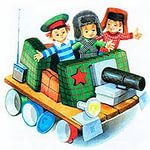 Алгоритм решения уравнения:
Запиши уравнение: х – 4 = 6
Назови компоненты :уменьшаемое, вычитаемое, разность
Назови, что известно: вычитаемое 4, разность 6.
Назови, что неизвестно: уменьшаемое
Вспомни правило: чтобы найти неизвестное уменьшаемое надо к разности  6  прибавить  вычитаемое  4
Запиши: х = 6 + 4
Вычисли: х = 10
Проверка: в первую запись вместо х  запиши полученное число  10 – 4 = 6
Проверка: Сосчитай, чему равна левая часть, посмотри, равна ли она правой части   6=6
Вывод: уравнение решено верно
4            6
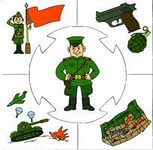 Ещё к военным профессиям относятся: радист и телефонист.-Дифференцированные задания:
Лётчики                               моряки                                танкисты

7 044-к= 3.850                    940-m=167                          185-m=93
n:80=7 600                          х:30=450                            b:40=900


Работа по учебнику: стр.78 №1
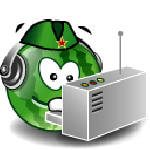 Физкультминутка
Встали , руки все на взлёт
Получился самолёт.
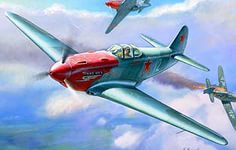 .-Следующая военная профессия-разведчик
Шифровка- совокупность букв, знаков и цифр для секретной переписки.
Задание №2 стр 78
m*n+c:4                (7+x): 25
a*6-12                  (18:y)*(1-b)
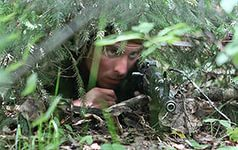 .Работа по вариантам самостоятельно:
1 в.                                       2 в.
№5(а)                                №5(б)
Сапёры
Давно закончилась война,
Но след оставила она -
Бывает, среди грядок
Закопаны снаряды.
И с техникой придет сапер,
Чтоб обезвредить поле.
Не будет взрывов с этих пор,
Беды, и слез, и боли!

У доски два ученика

(17+43) : 2- 9*8:4 +70:(7+7)=
96:12:2+15*(78:13)-(33+54:3)=
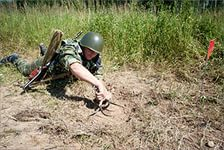 ЛЁТЧИК
Он металлическую птицу
Поднимет в облака.
Теперь воздушная граница
Надежна и крепка!

Решаем задачу № 7
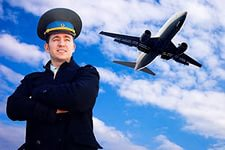 Итог:       -Какая тема урока?
.Десантники дают дифференцированное домашнее задание.
Любой профессии военной 
Учиться надо непременно,
Чтоб был опорой для страны,
Чтоб в мире не было войны!